Praying the Rosary with the Diocese of Westminster
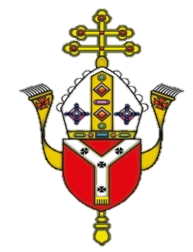 The Ascension: Friday 24th April 2020
‘The Rosary is the prayer of the humble and of the saints. In its mysteries, they contemplate, along with Mary, the life of Jesus, the merciful face of the Father. 
O, how much we all need to be truly comforted, to be wrapped in loving presence!
Pope Francis (April 2020)
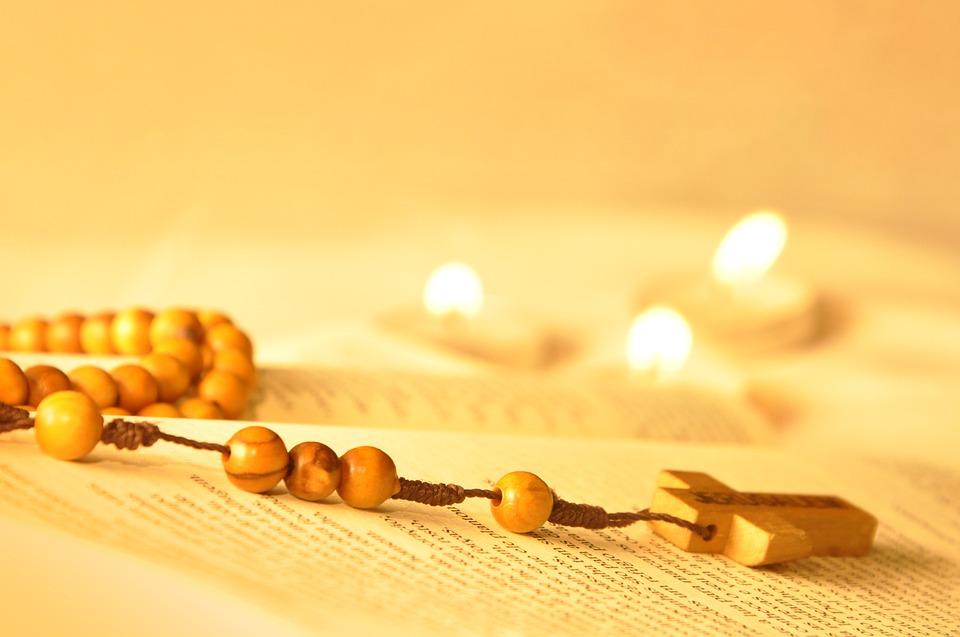 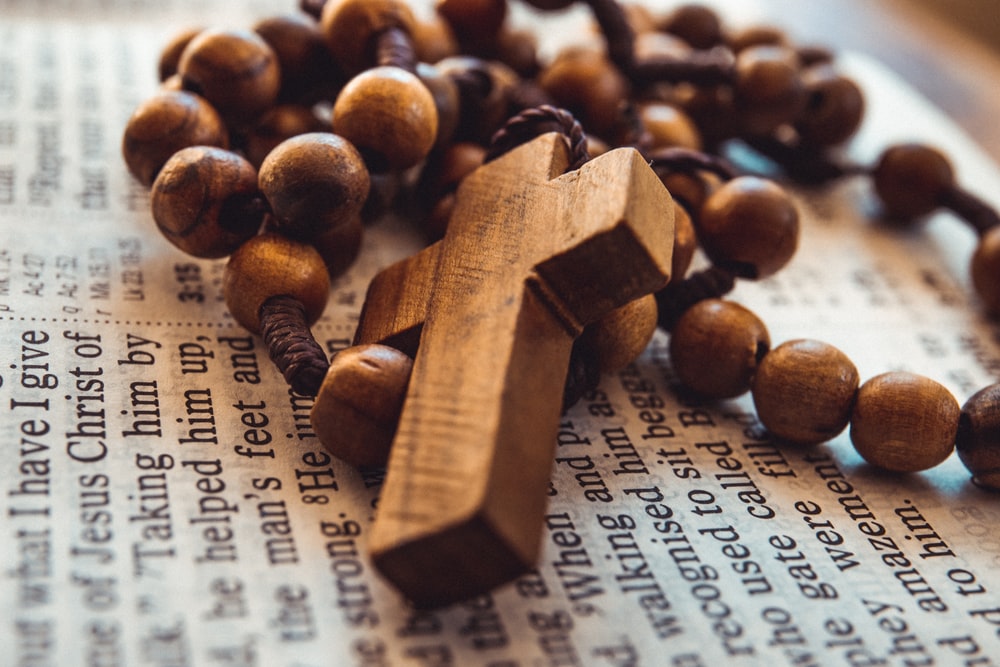 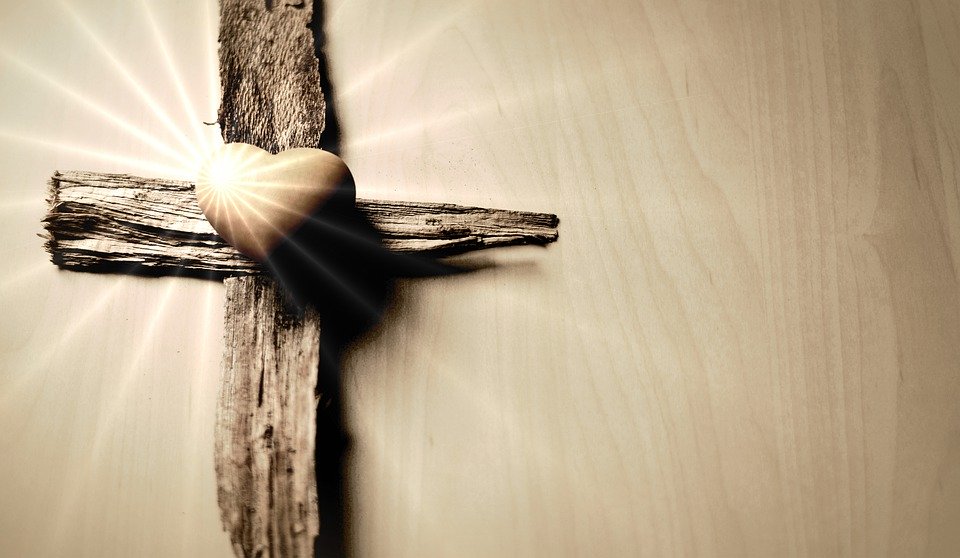 We offer this decade of the Rosary for all those affected by the coronavirus and we ask the help of Our Blessed Mother, Mary, to take our prayers to her beloved son, Jesus.
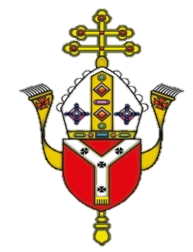 Our Father, 
Who art in Heaven, hallowed be Thy name; Thy Kingdom come, Thy will be done on earth as it is in Heaven. 
Give us this day our daily bread; and forgive us our trespasses as we forgive those who trespass against us; and lead us not into temptation, but deliver us from evil. 
Amen.
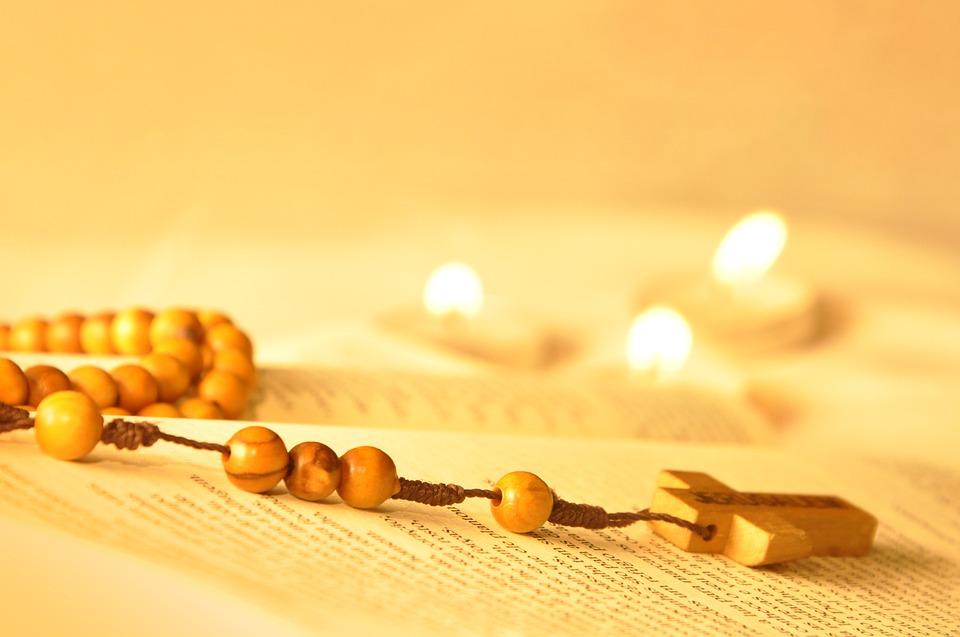 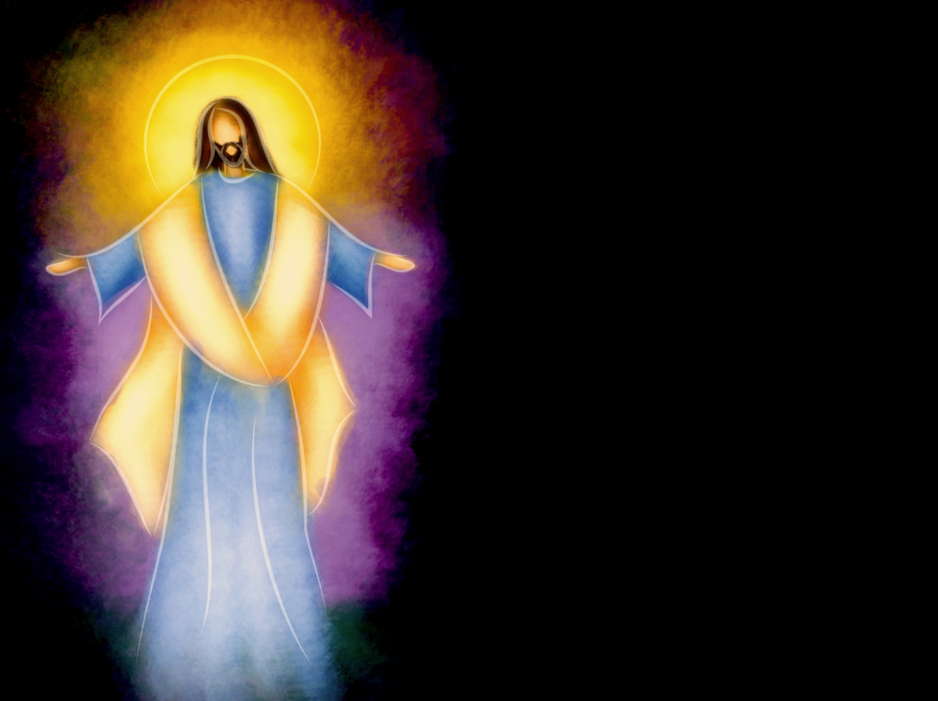 1. Jesus remains on earth forty days after His Resurrection to prove He has truly risen from the dead.

God, our rock and shield, we pray for our land, and all nations and places in our world, as many endure the effects of the illness Covid-19 and the Coronavirus pandemic.
Hail Mary full of Grace, 
the Lord is with thee.Blessed are thou amongst women and blessed is the fruit of thy womb Jesus.Holy Mary Mother of God,pray for us sinners now and at the hour of our deathAmen.
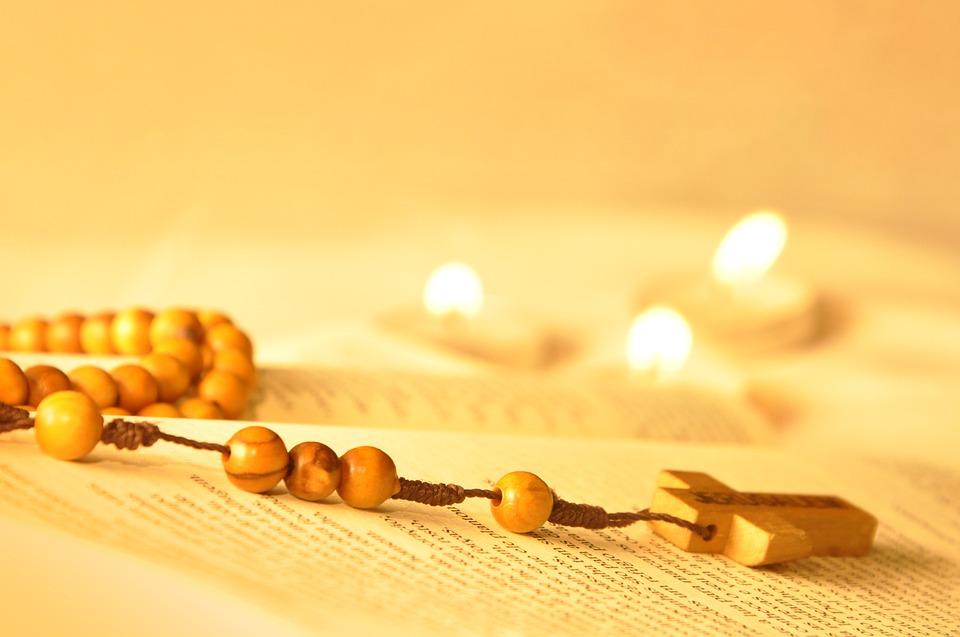 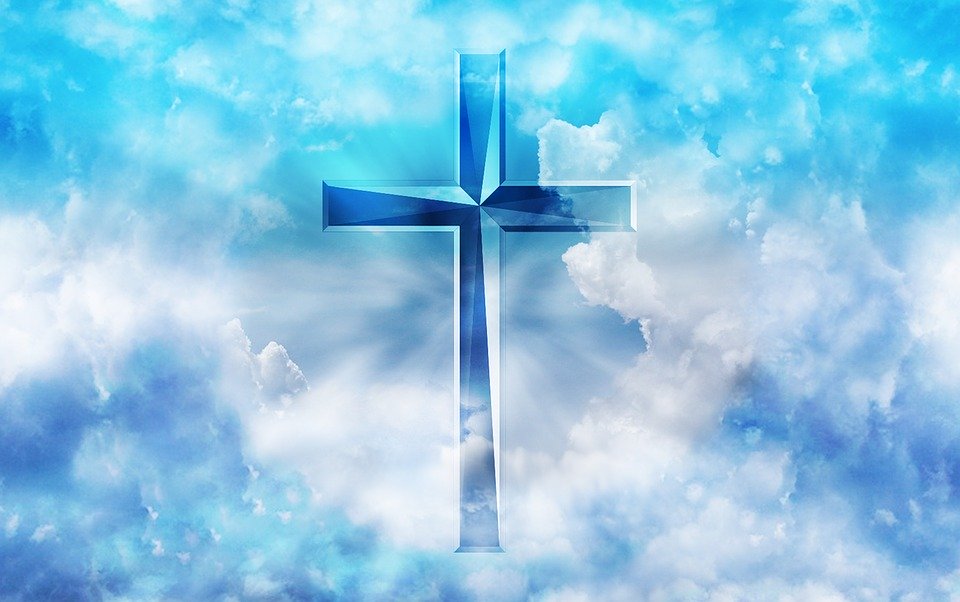 2.  Jesus commissions the apostles to preach the gospel to every creature, and promises to be with them forever.

We come to you in our fear.We come to you with trust.For you alone are our hope.
Jesus we place our trust in you.
Hail Mary full of Grace, 
the Lord is with thee.Blessed are thou amongst women and blessed is the fruit of thy womb Jesus.Holy Mary Mother of God,pray for us sinners now and at the hour of our deathAmen.
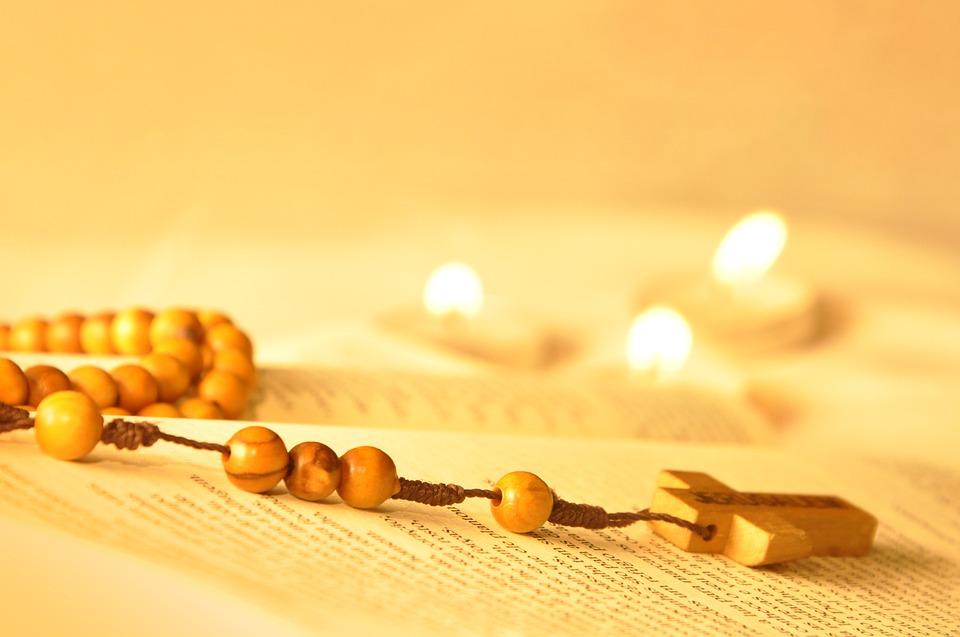 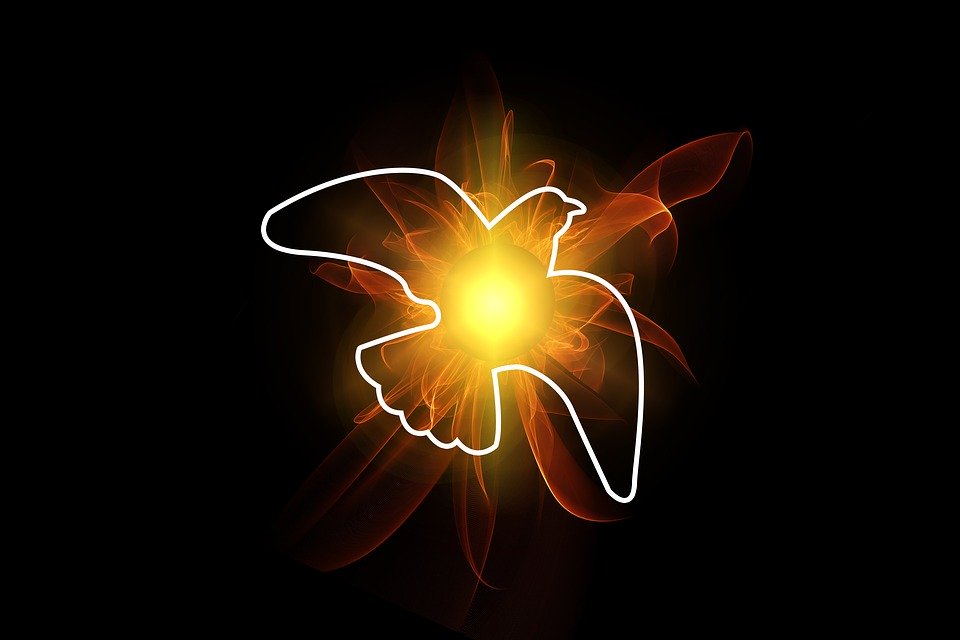 3.  He will not leave them orphans, but will send the Holy Spirit to enlighten and strengthen them.

We place before you the disease present in our world.We turn to you in our time of need.
Help us to find comfort and strength in one another.
Hail Mary full of Grace, 
the Lord is with thee.Blessed are thou amongst women and blessed is the fruit of thy womb Jesus.Holy Mary Mother of God,pray for us sinners now and at the hour of our deathAmen.
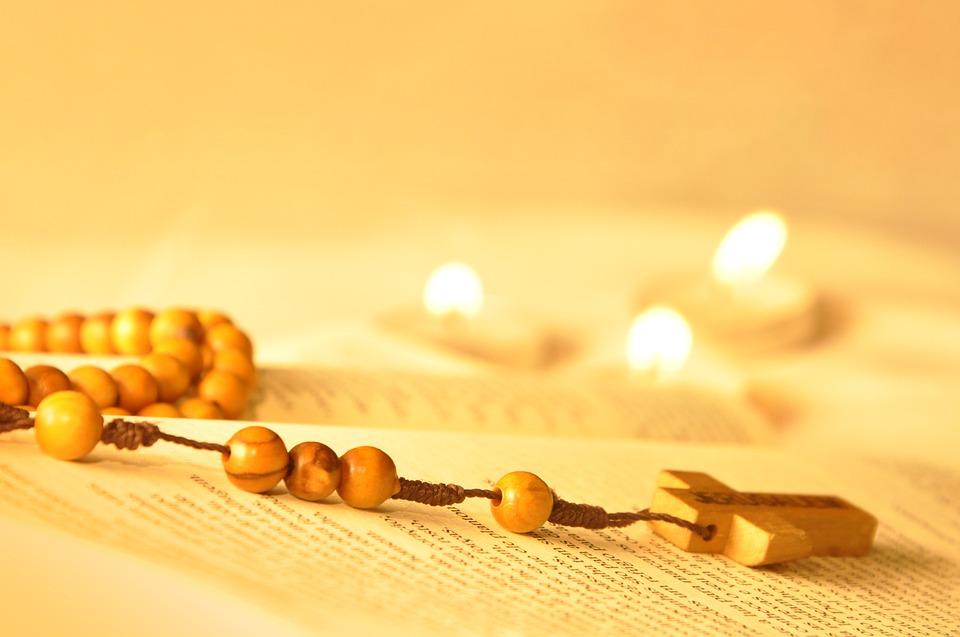 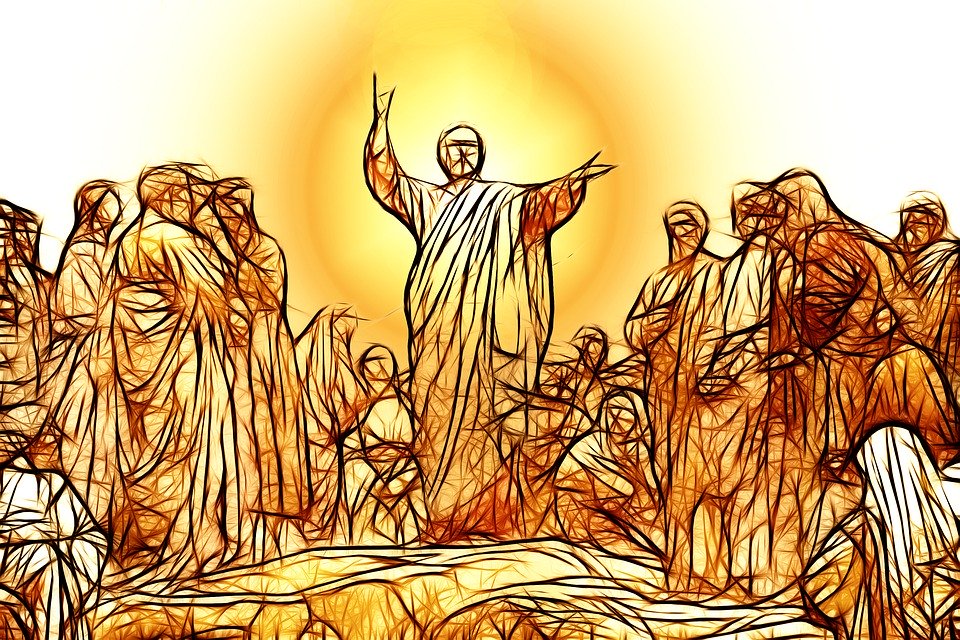 4.  Jesus proceeds to Mt. Olivet accompanied by His Mother and the apostles and disciples.

Bring strength and endurance to those who care for the sick. Give understanding to scientists.
Provide guidance and wisdom to our leaders.
Hail Mary full of Grace, 
the Lord is with thee.Blessed are thou amongst women and blessed is the fruit of thy womb Jesus.Holy Mary Mother of God,pray for us sinners now and at the hour of our deathAmen.
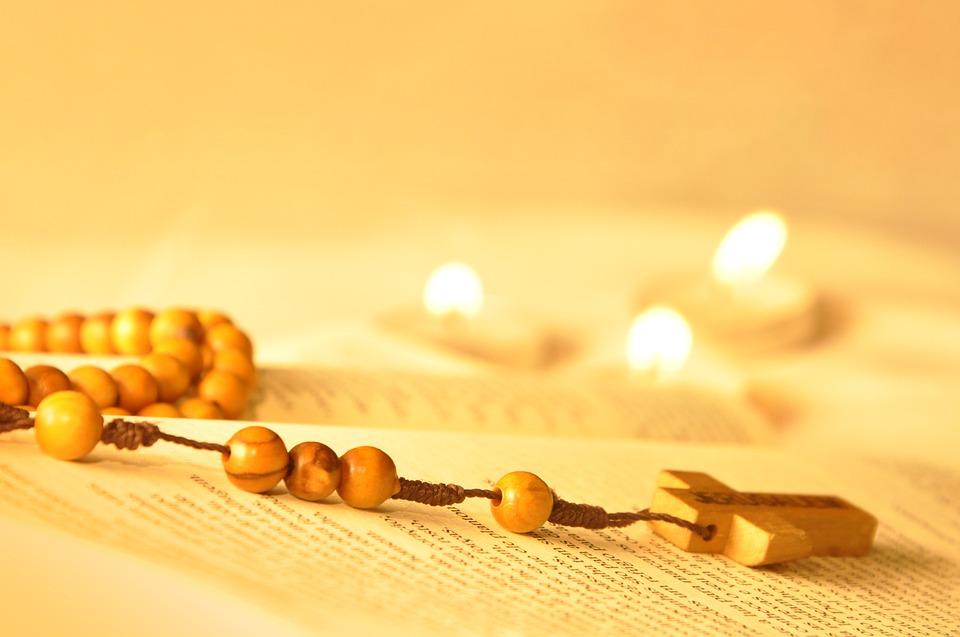 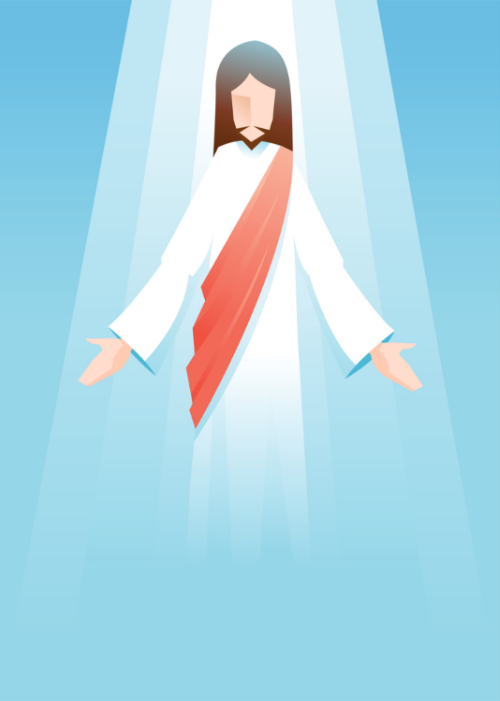 5.  Extending His pierced hands over all in a last blessing, He ascends into heaven.

Endow caregivers with compassion and generosity.Bring healing to those who are ill.
Give courage and hope to those that are isolated and alone.
Hail Mary full of Grace, 
the Lord is with thee.Blessed are thou amongst women and blessed is the fruit of thy womb Jesus.Holy Mary Mother of God,pray for us sinners now and at the hour of our deathAmen.
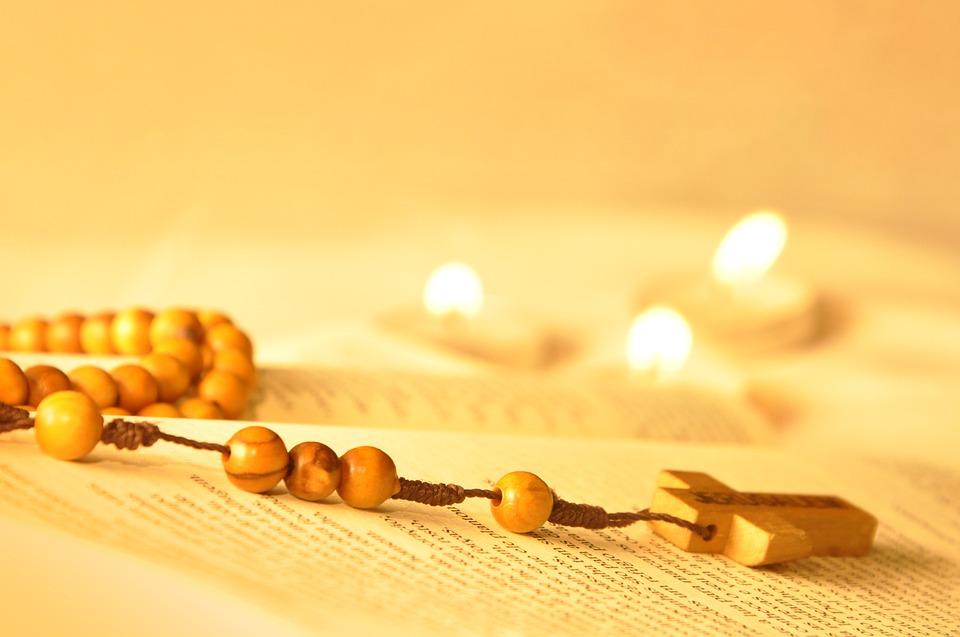 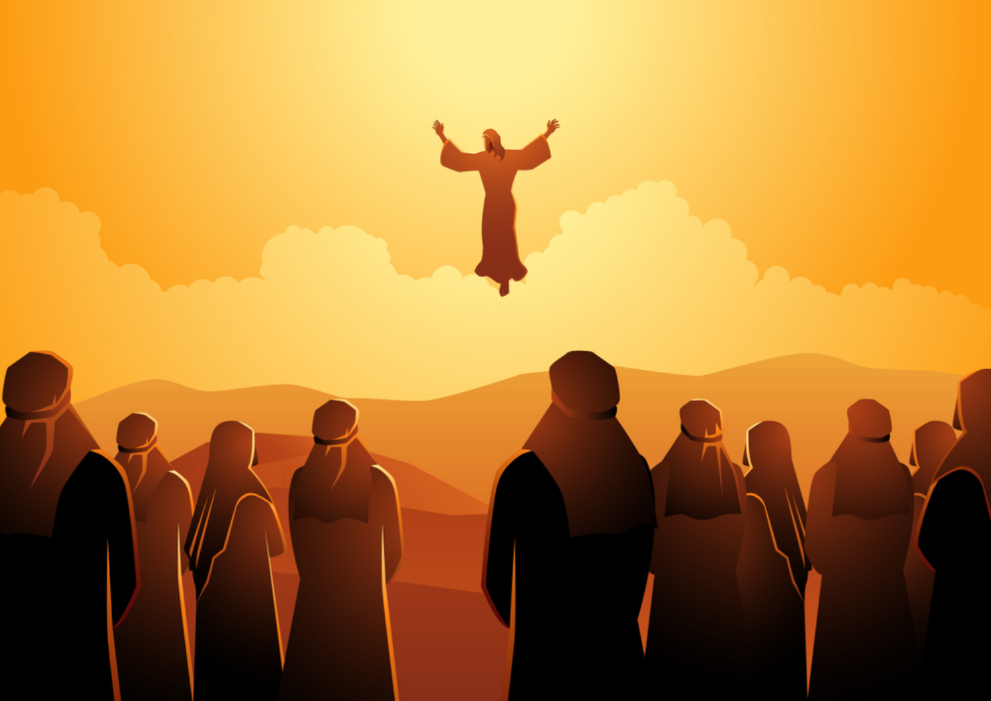 6. As He ascends a cloud takes Him from their sight.

Stabilize our communities.Unite us in our compassion.
Lend us strength to help others.
Hail Mary full of Grace, 
the Lord is with thee.Blessed are thou amongst women and blessed is the fruit of thy womb Jesus.Holy Mary Mother of God,pray for us sinners now and at the hour of our deathAmen.
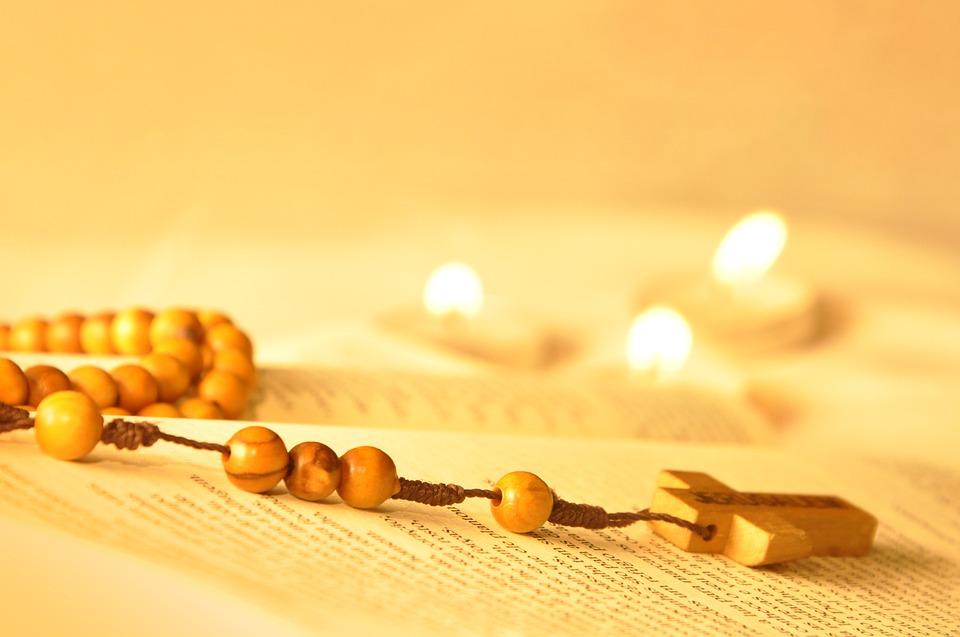 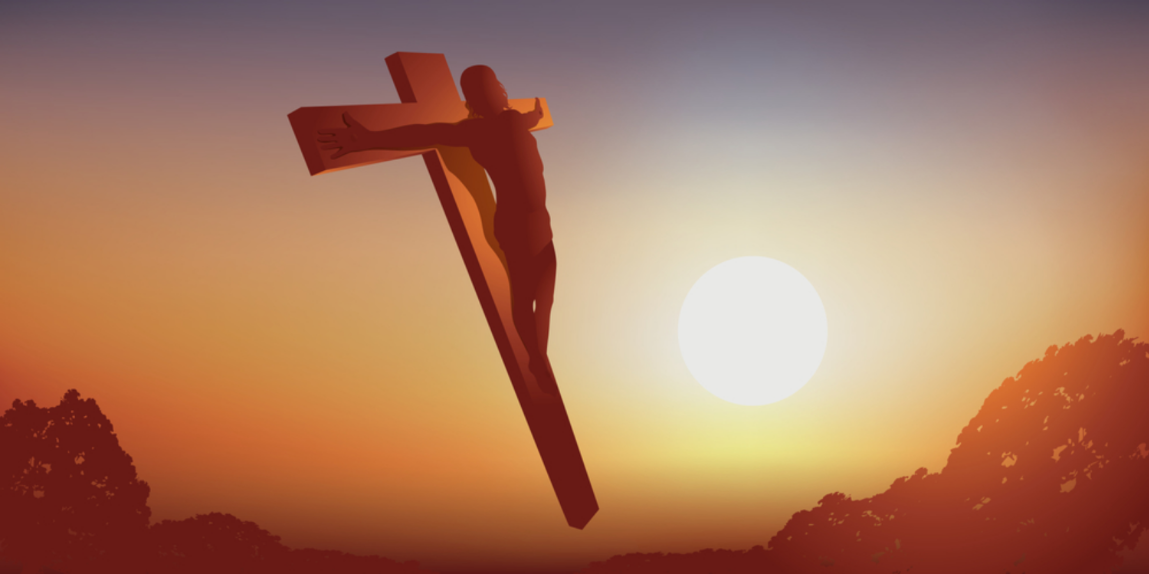 7. Jesus ascends to take His place at the right hand of the Father.

Protect those who are most at risk.Give comfort to those who have lost a loved one.Welcome those who have died into your eternal home.
Hail Mary full of Grace, 
the Lord is with thee.Blessed are thou amongst women and blessed is the fruit of thy womb Jesus.Holy Mary Mother of God,pray for us sinners now and at the hour of our deathAmen.
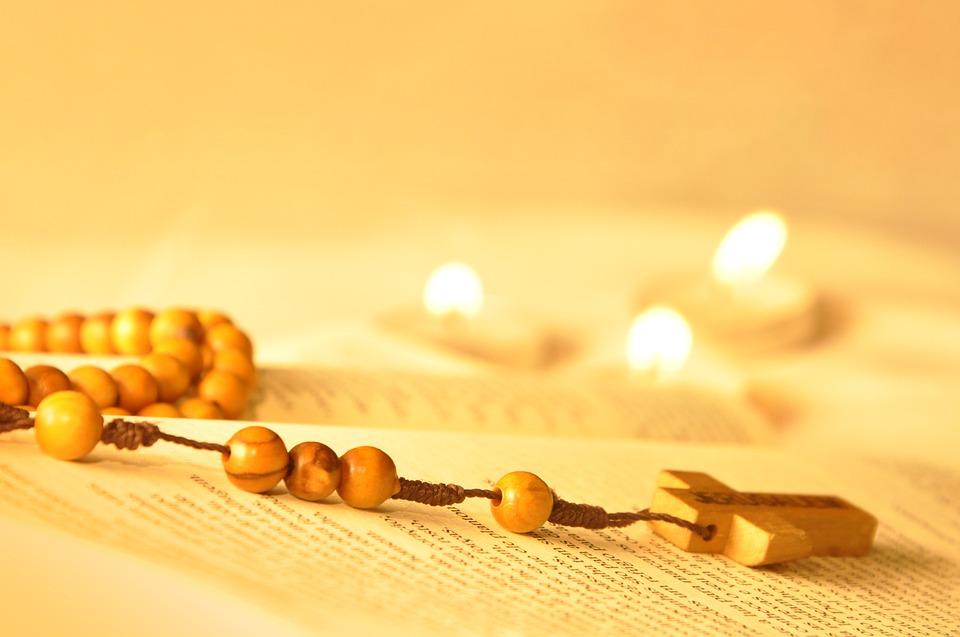 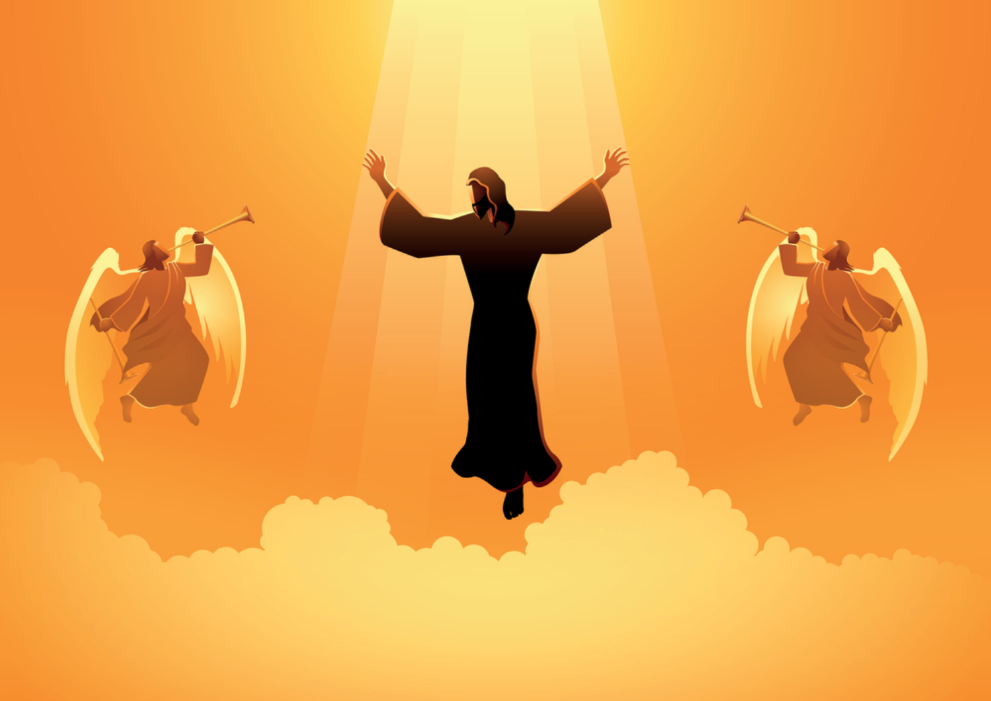 8. What jubilation there must be amid the angels of heaven at the triumphant entry of Jesus.

Remove all fear from our hearts.Fill us with confidence in your care.
Support us as we move forward together to face unknown challenges.
Hail Mary full of Grace, 
the Lord is with thee.Blessed are thou amongst women and blessed is the fruit of thy womb Jesus.Holy Mary Mother of God,pray for us sinners now and at the hour of our deathAmen.
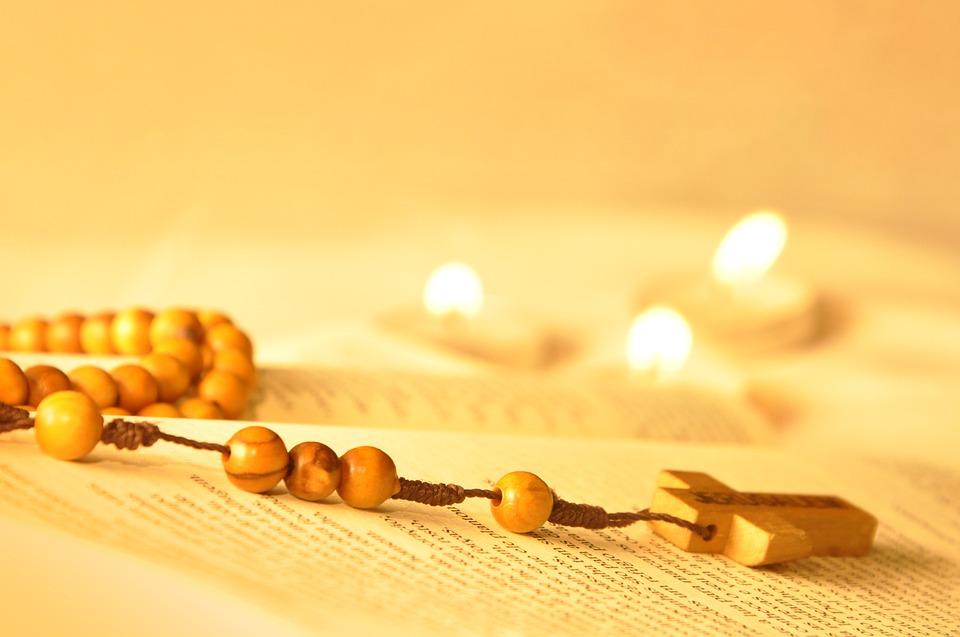 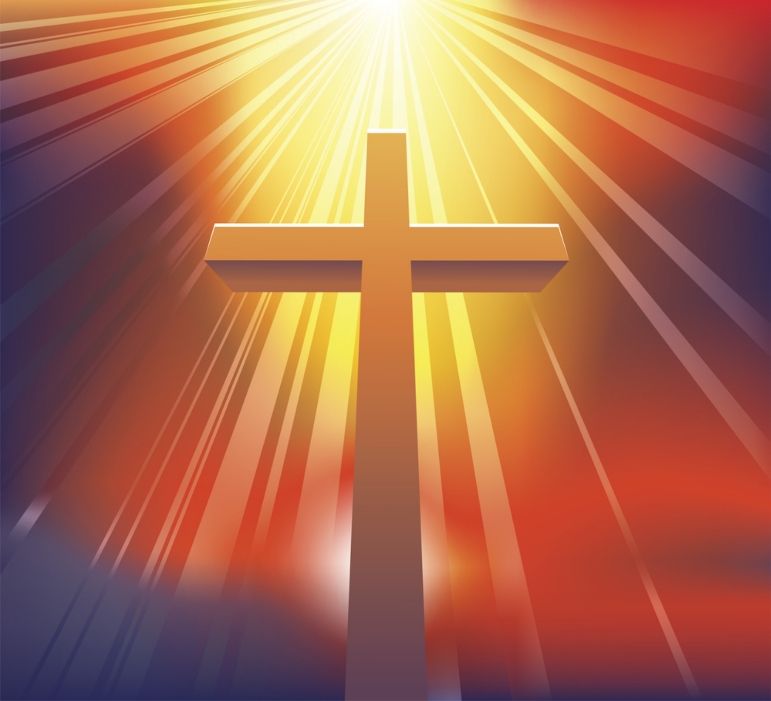 9. The wounds in His glorified body are an endless plea before the Father on our behalf.

Unite us as one church.
Guide us to follow your will. 
Help us to work together as united people.
Hail Mary full of Grace, 
the Lord is with thee.Blessed are thou amongst women and blessed is the fruit of thy womb Jesus.Holy Mary Mother of God,pray for us sinners now and at the hour of our deathAmen.
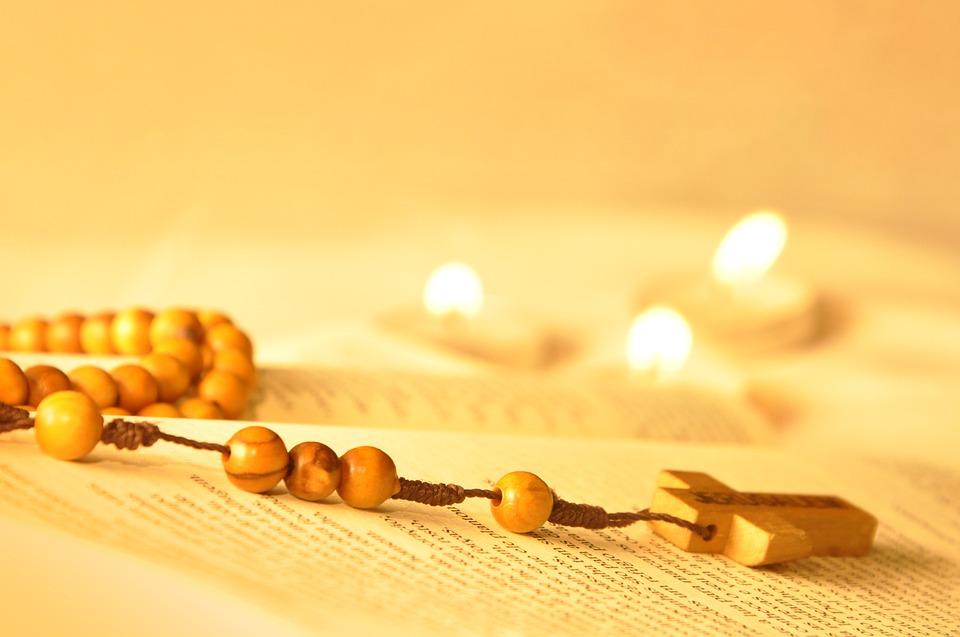 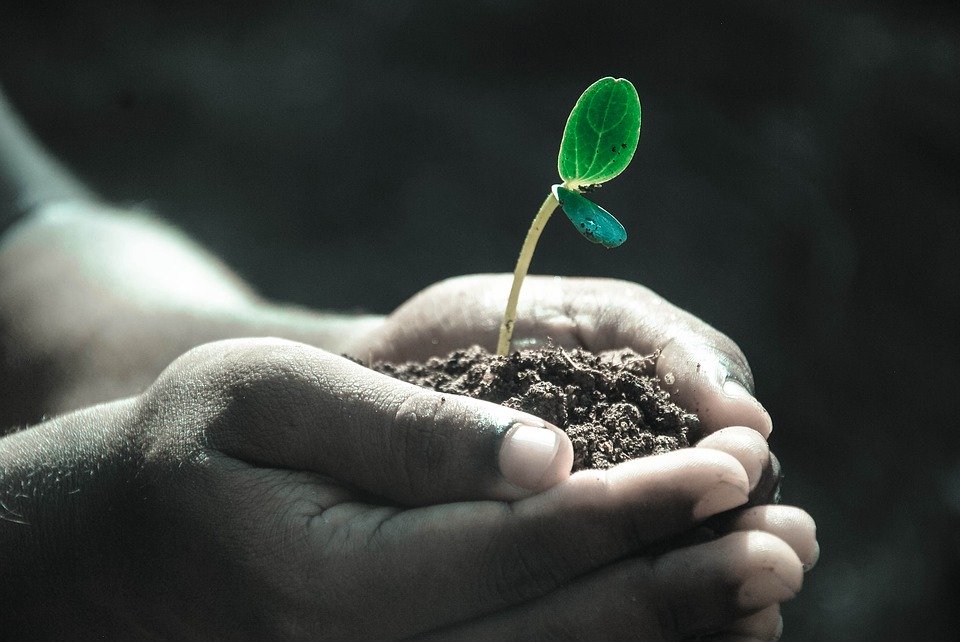 10. The disciples leave Mt. Olivet and ‘return to Jerusalem with great joy.’

Help us to find grace and humbleness
Obedience in protecting and supporting others. 
And may we create a legacy of enduring common purpose in facing all that threatens our global common good.
Hail Mary full of Grace, 
the Lord is with thee.Blessed are thou amongst women and blessed is the fruit of thy womb Jesus.Holy Mary Mother of God,pray for us sinners now and at the hour of our deathAmen.
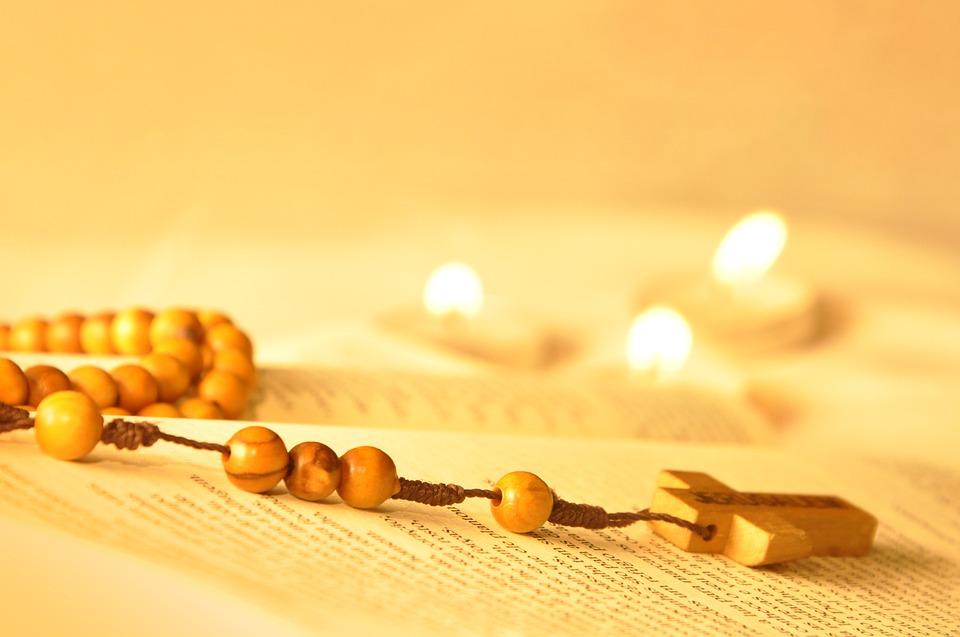 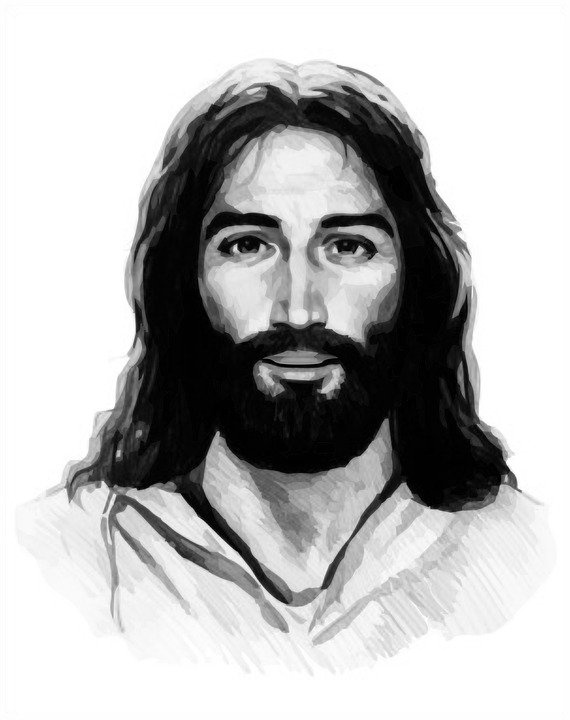 We trust that God who is all-knowing and compassionate will hear our prayers and send us his Holy Spirit so that we can offer ourselves completely to the will of God following the example of our Lord and Saviour, Jesus Christ.
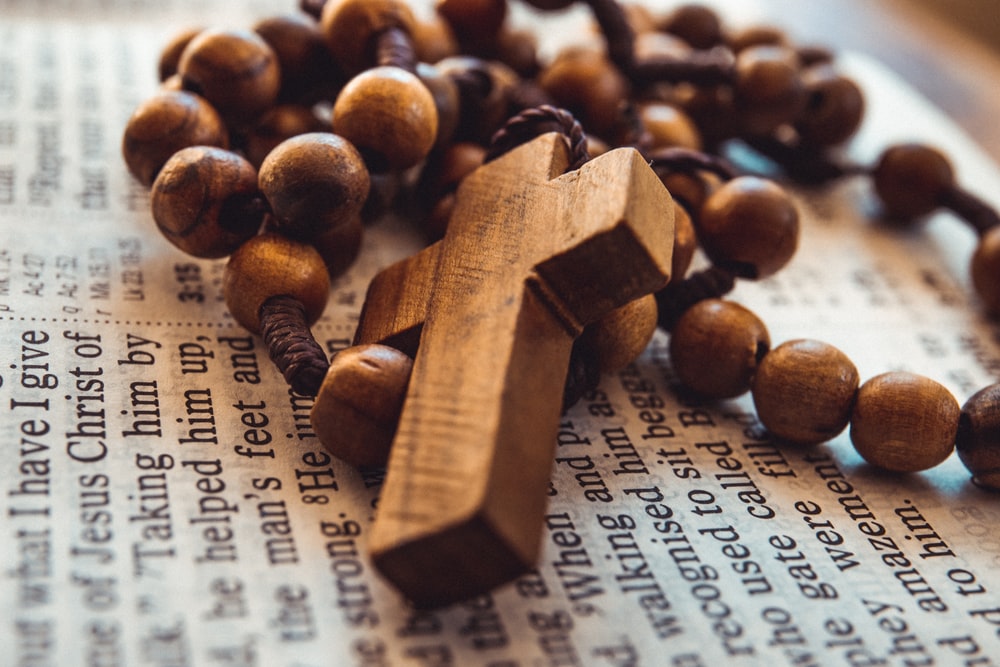 Glory be to the Father
and to the Son
and to the Holy Spirit;
as it was in the beginning
is now and ever shall be
world without end.
Amen.
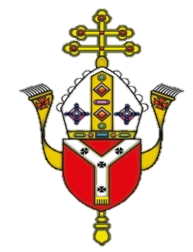 Thank you for joining us today…